ねん　　　　　 くみ　　　　　　　　　　　　　　　　　　 さま
ねん　　　　　 くみ　　　　　　　　　　　　　　　　　　 さま
年　　 組　　　　　　　　様
年　　 組　　　　　　　　様
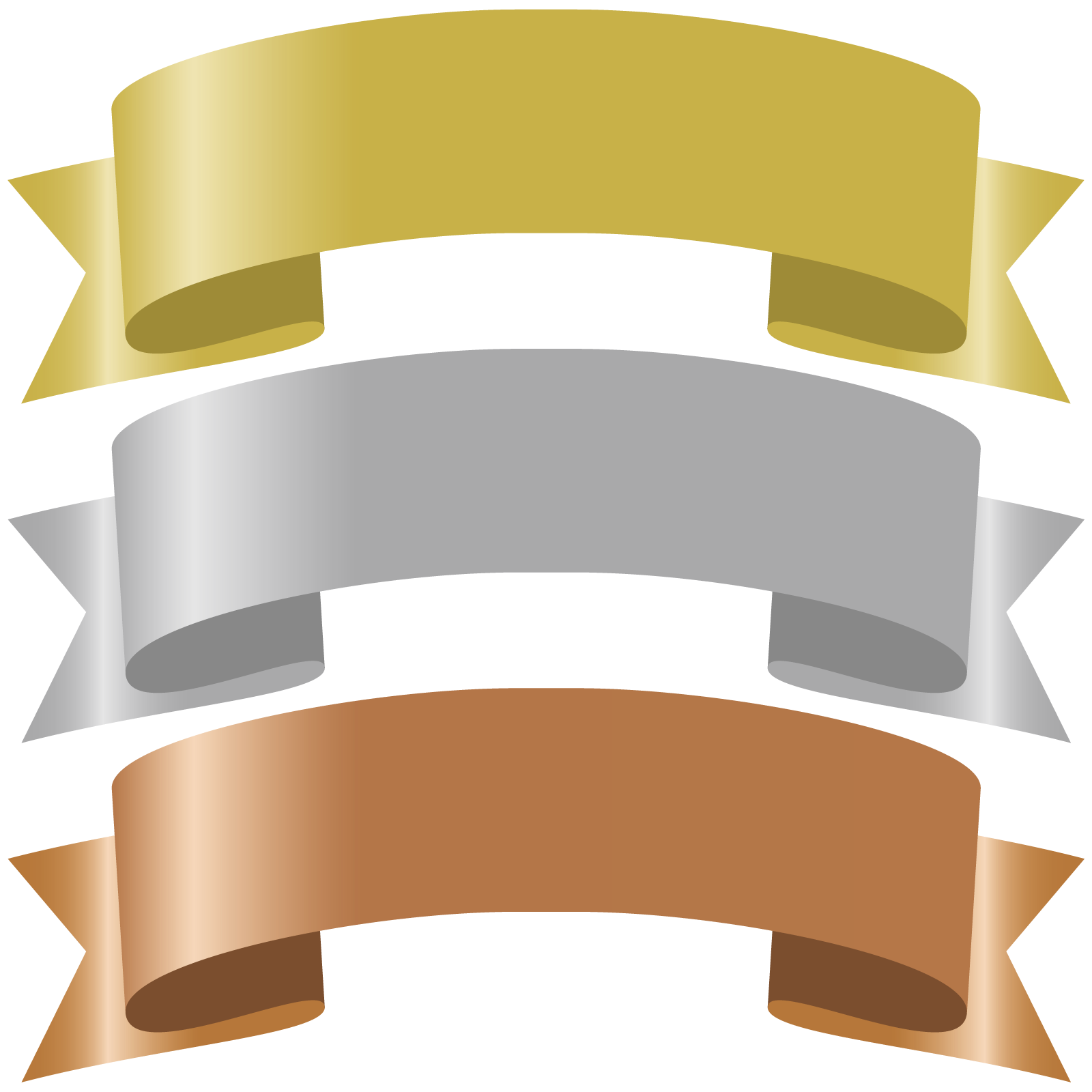 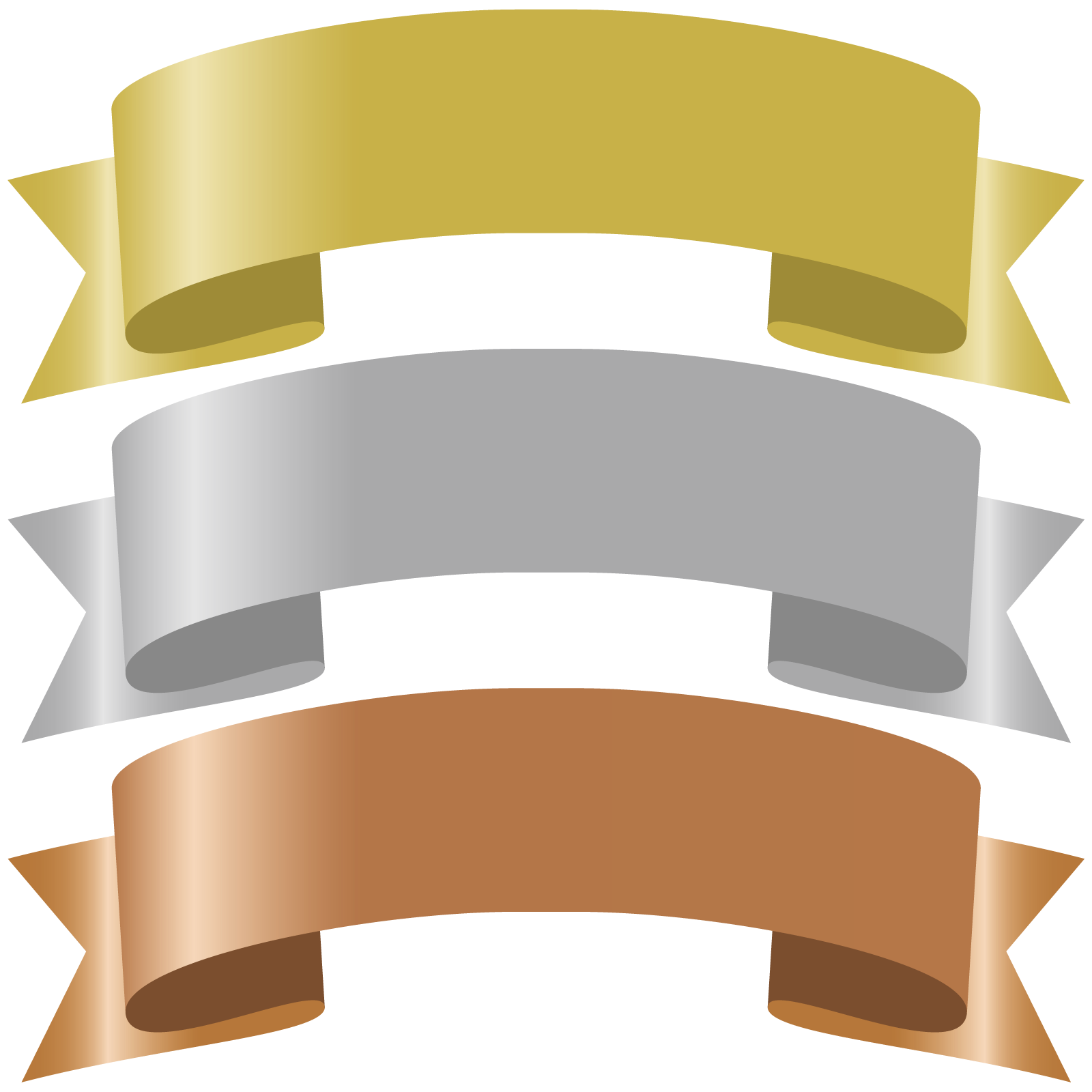 しょう
しょう
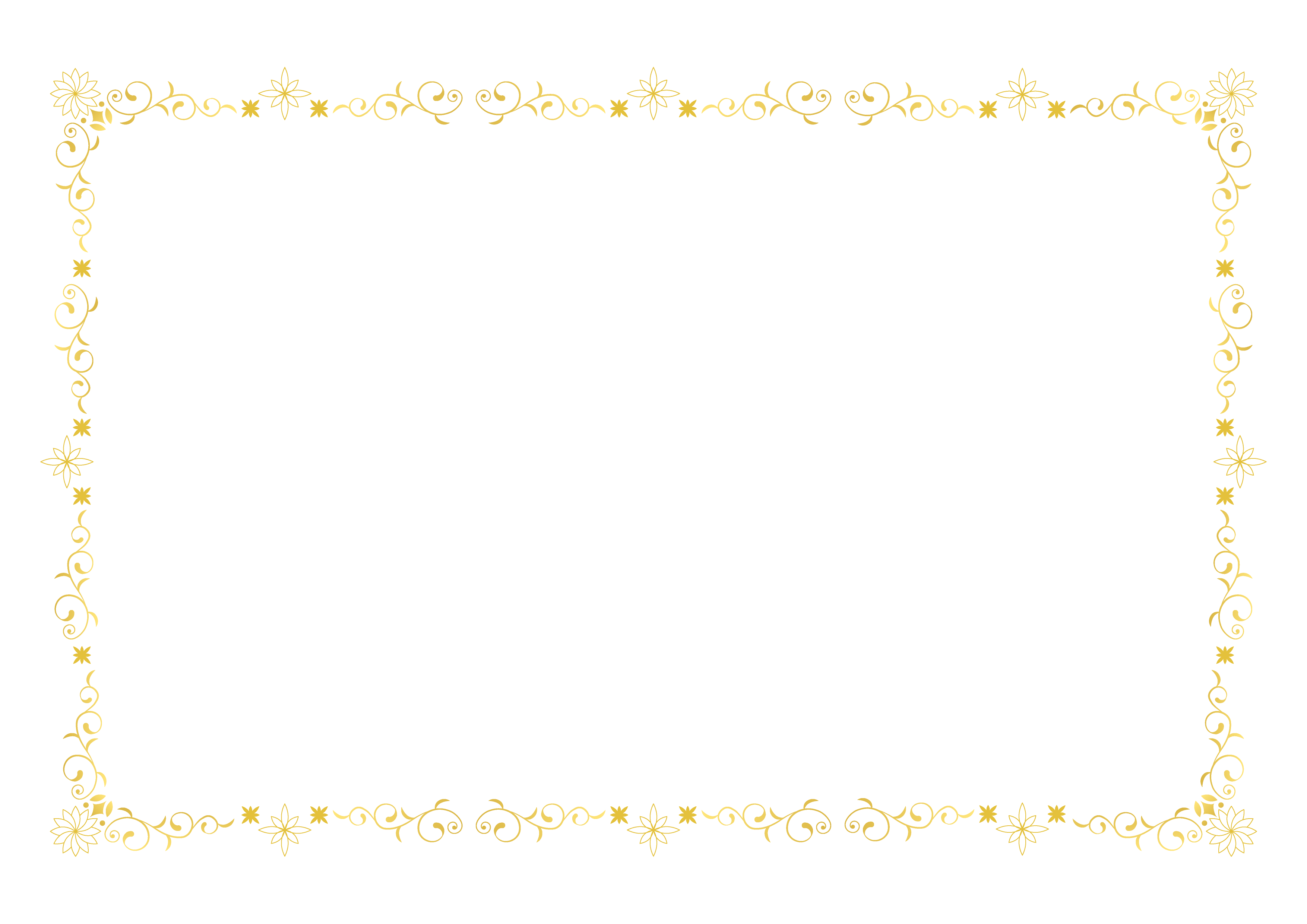 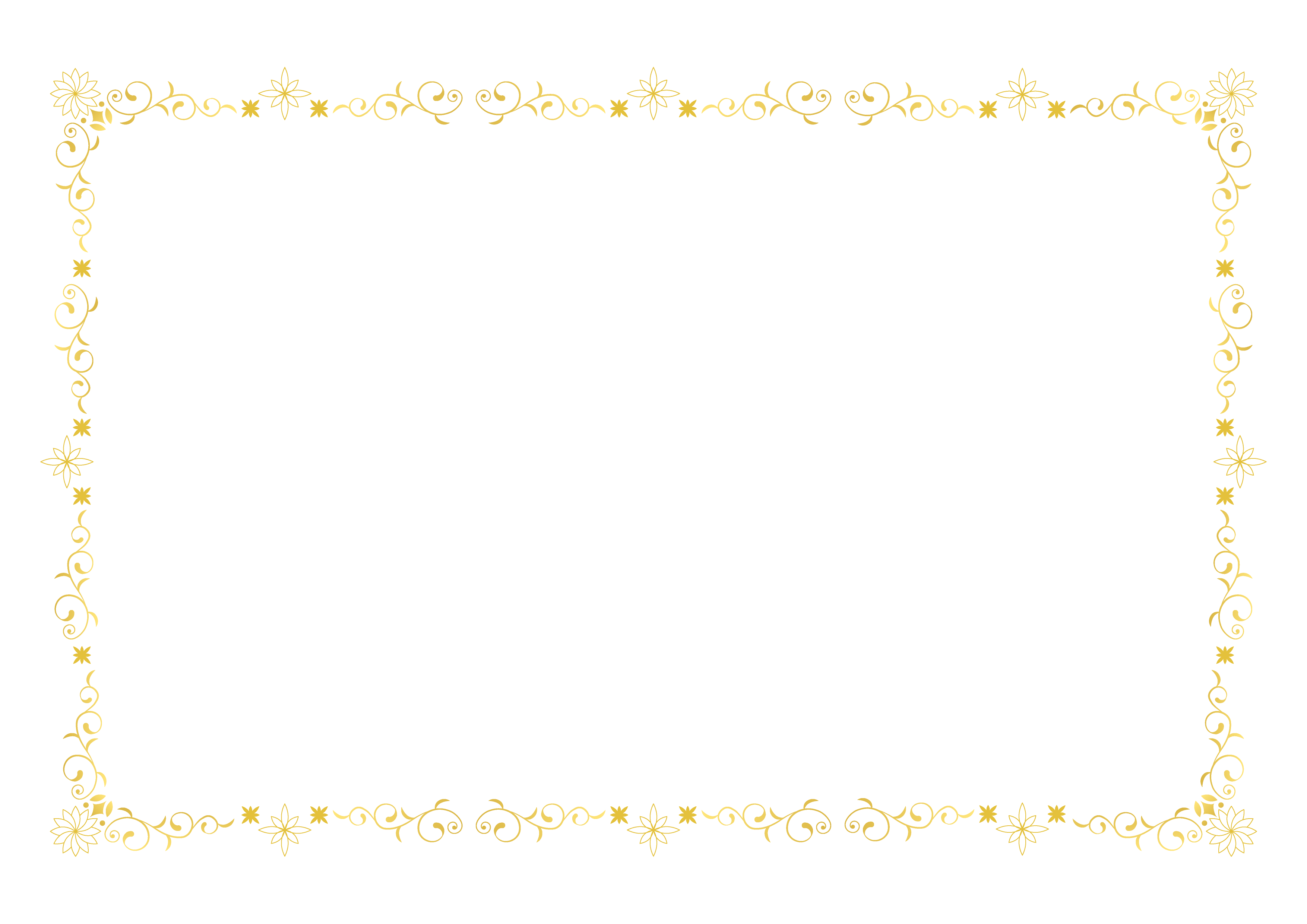 がんばったで賞
がんばったで賞
あなたは『 Sagasokka! 』をつかって、
クイズに挑戦しましたので、
これを賞します。
　
これからも『 Sagasokka! 』をつかって、
たくさんのことを調べてください。
　　　　　　　　　　　　　ソッカちゃんより
あなたは『 Sagasokka! 』をつかって、
クイズに挑戦しましたので、
これを賞します。
　
これからも『 Sagasokka! 』をつかって、
たくさんのことを調べてください。
　　　　　　　　　　　　　ソッカちゃんより
さがそっか
さがそっか
ちょうせん
ちょうせん
しょう
しょう
さがそっか
さがそっか
しら
しら
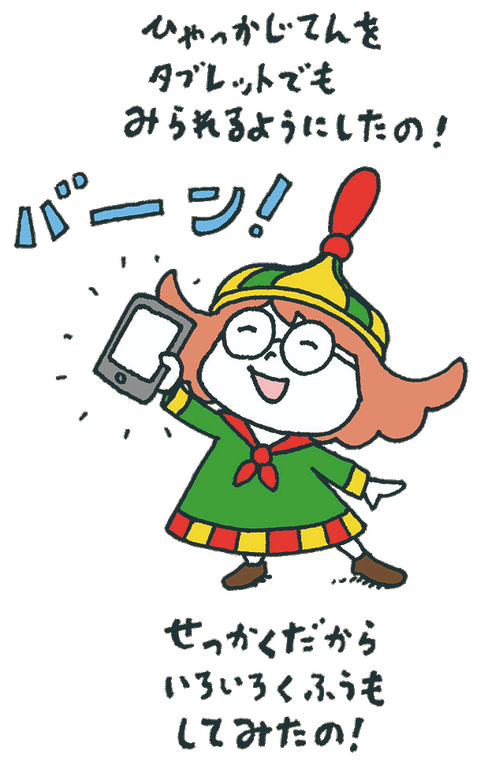 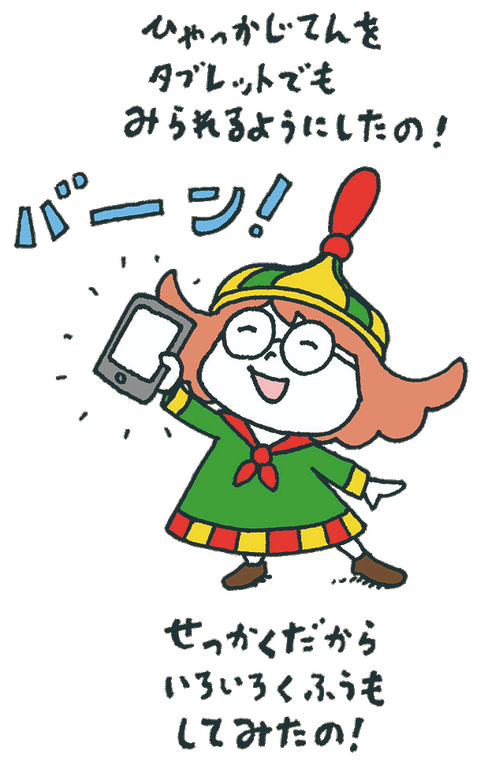 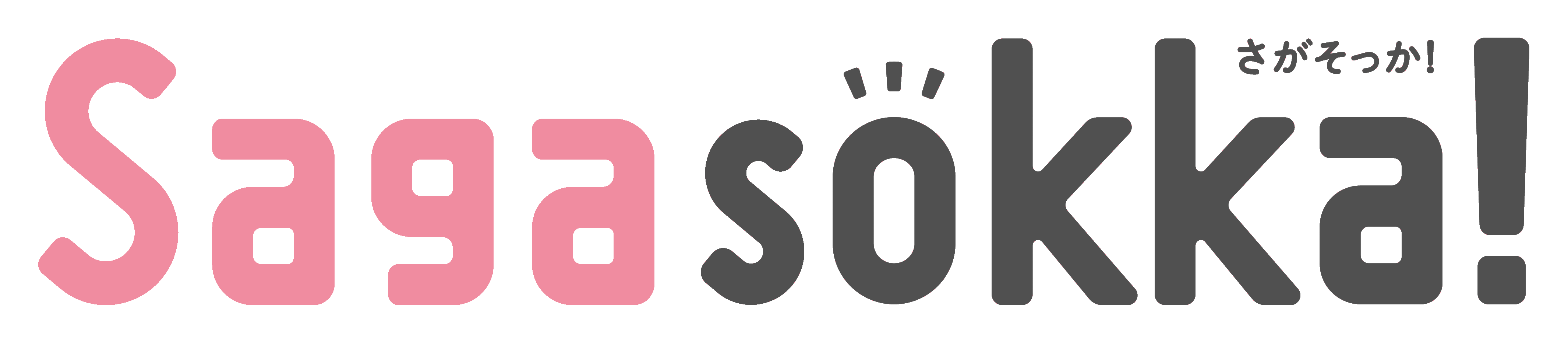 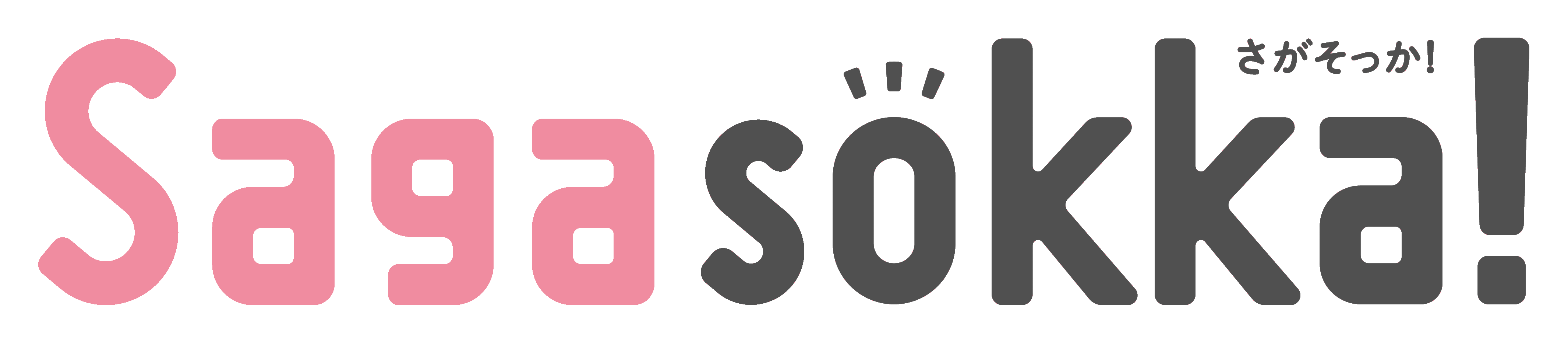 Ⓒヨシタケシンスケ「ソッカちゃん」／ポプラ社
Ⓒヨシタケシンスケ「ソッカちゃん」／ポプラ社